Dulles International Airport
Reagan National Airport
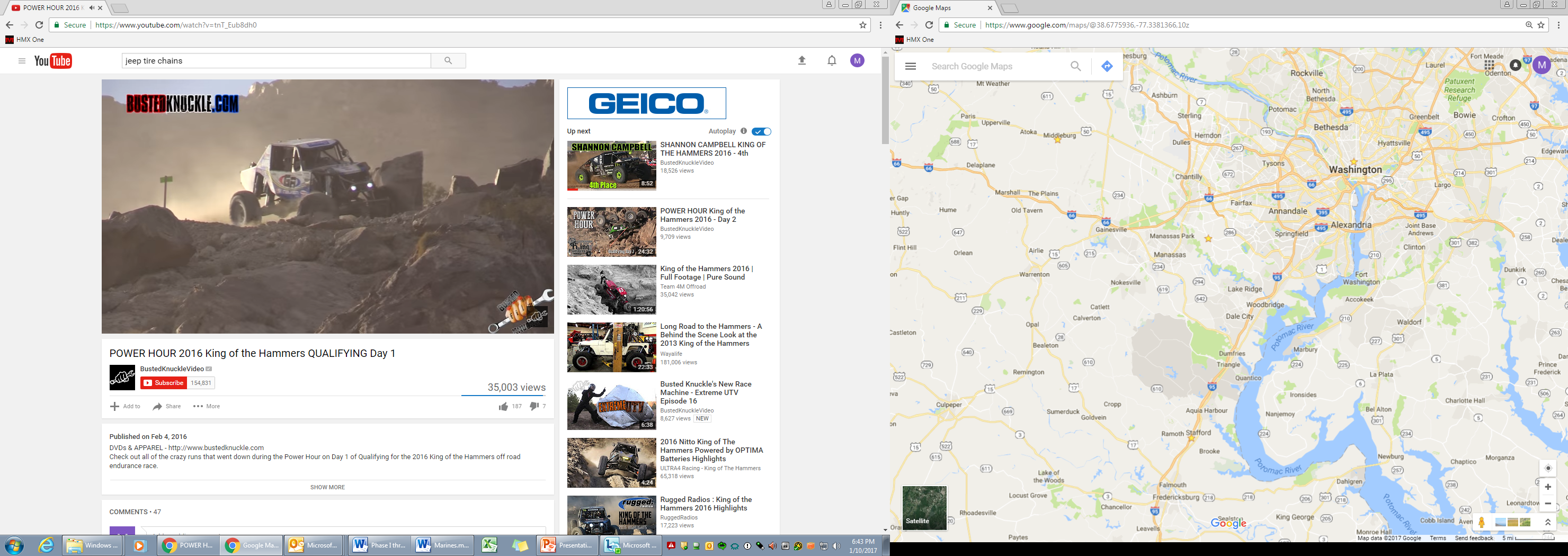 Travel to the I-95 and head south towards Fredericksburg.  Take exit 148 and take a right (west) at the light.
N
MSG School
MSG School
Exit 148
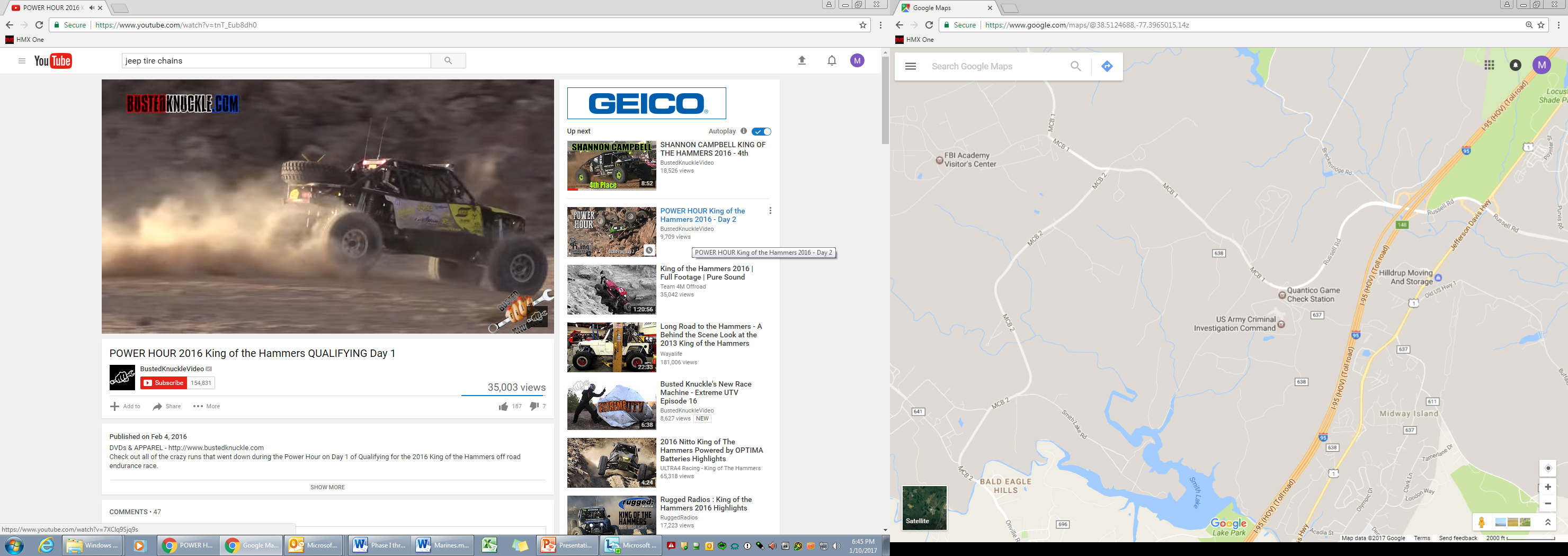 N
MSG Barracks/Check in Location
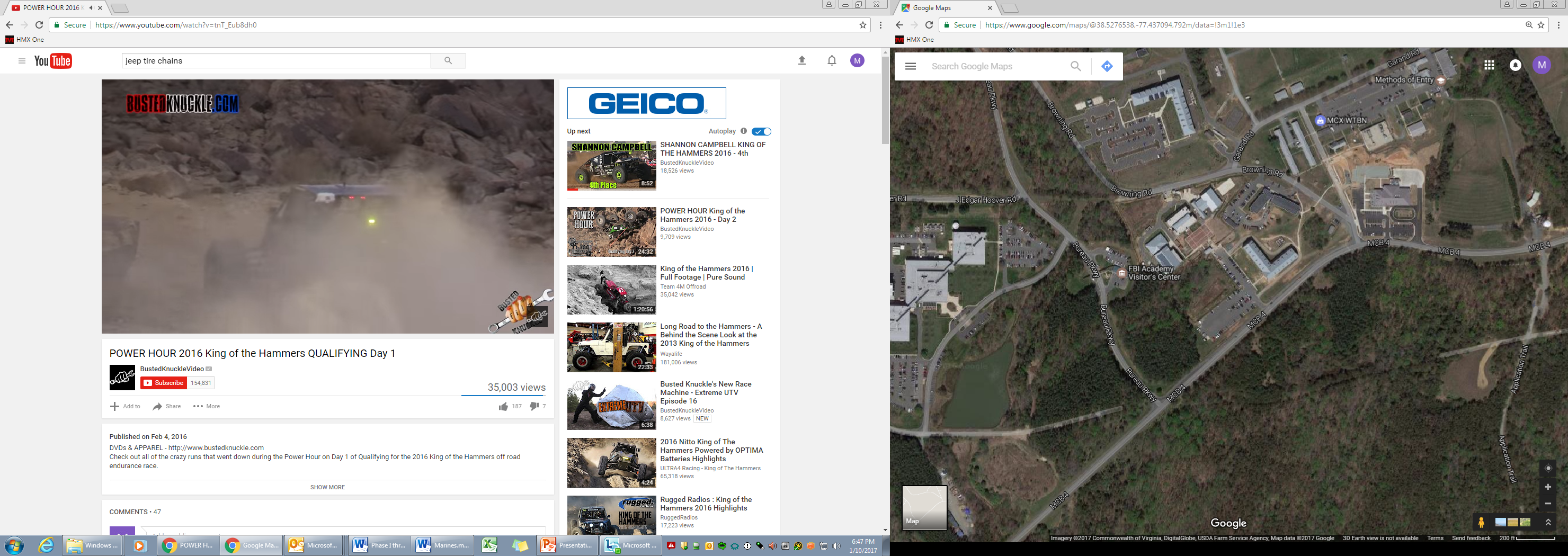 N
MSG Barracks/Check in Location
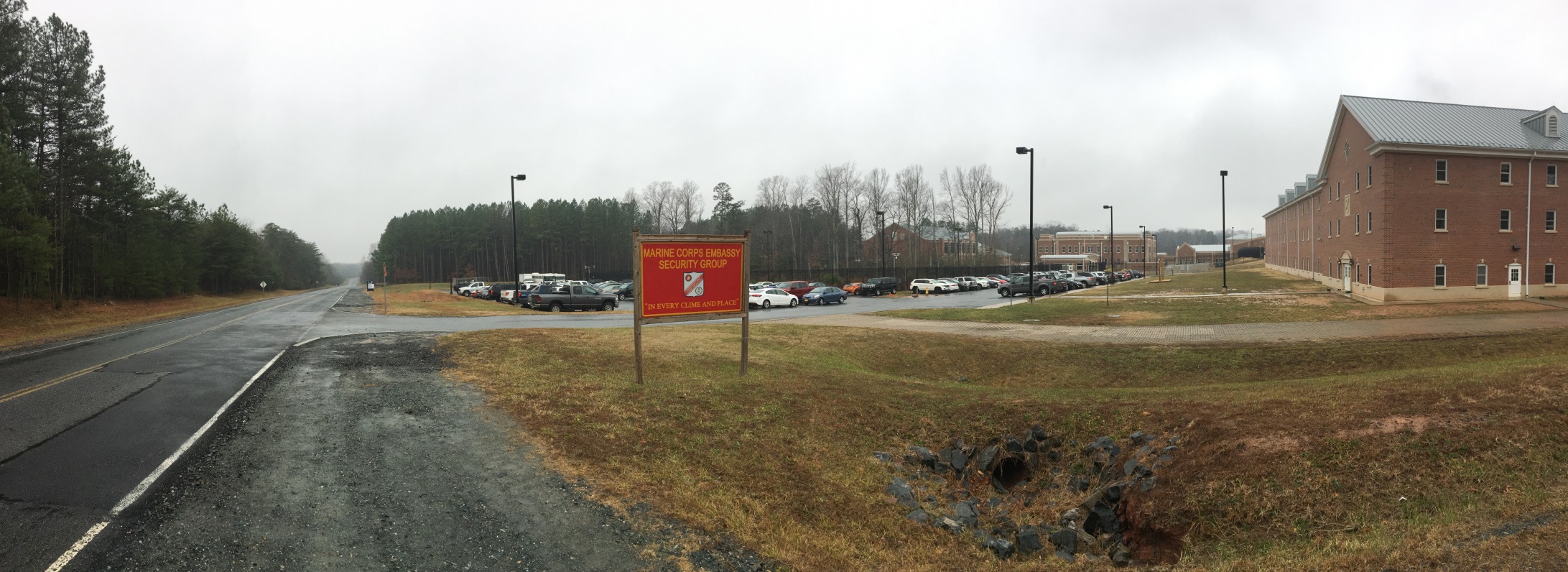 N